Influence of Tractor Speed and Boom Height on Spray Coverage
Eric P. Prostko1, Glen C. Rains2, and O. Wen Carter1
1Dept. Crop & Soil Sciences
2Dept. of Entomology
UGA - Tifton
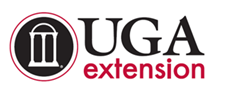 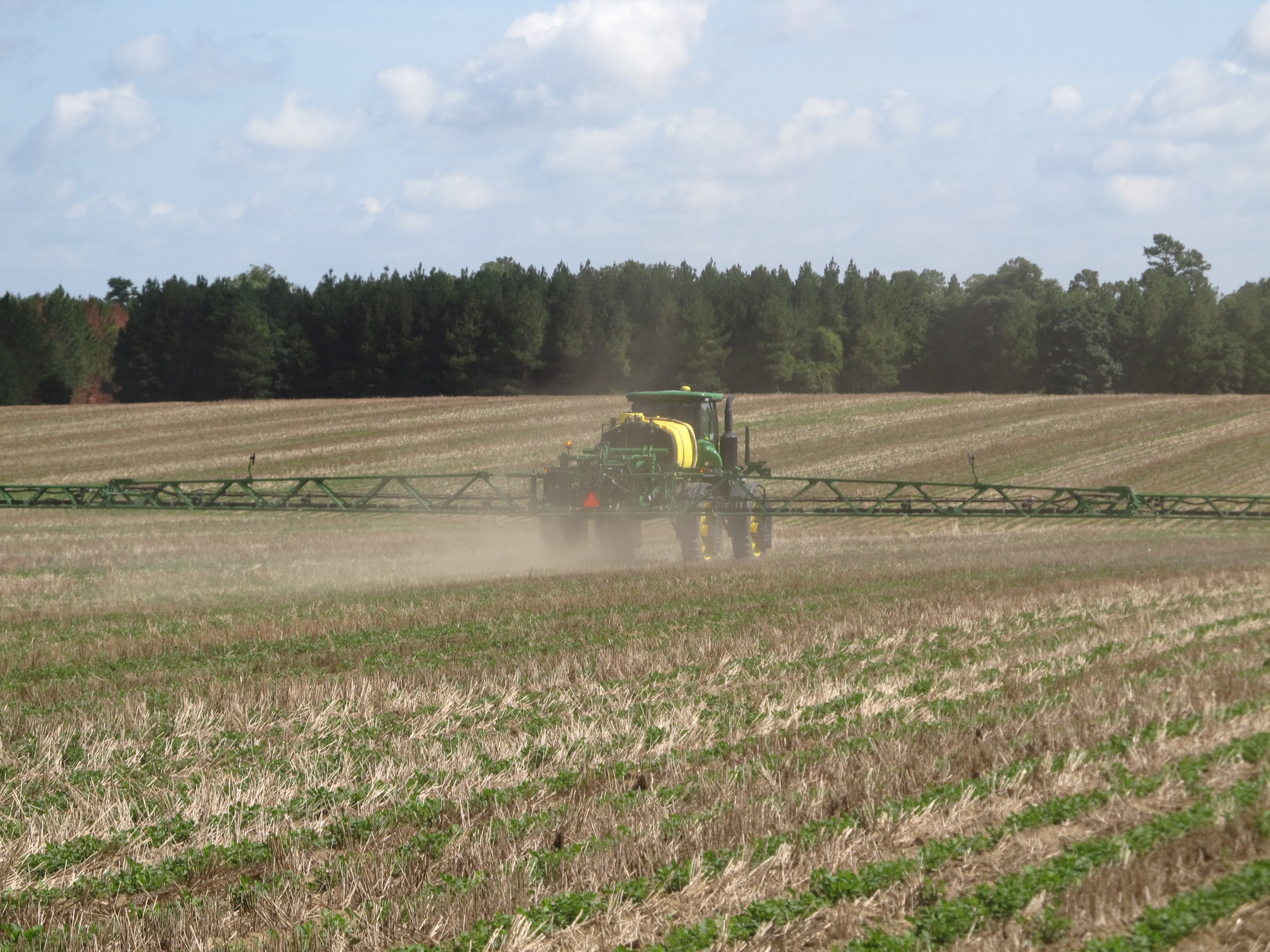 The New Norm????
Is this a bad combination????
6 ft
Farm vs. Research?
Concerns
Tractor Speed 
Boom Height
Coverage
Quality vs. Quantity?
Herbicide Efficacy
Coverage
Nozzle Type
GPA
Pressure
Boom Height
Tractor Speed
Objective
Evaluate the effects of tractor speed and boom height on spray quality
Coverage 
VMD50
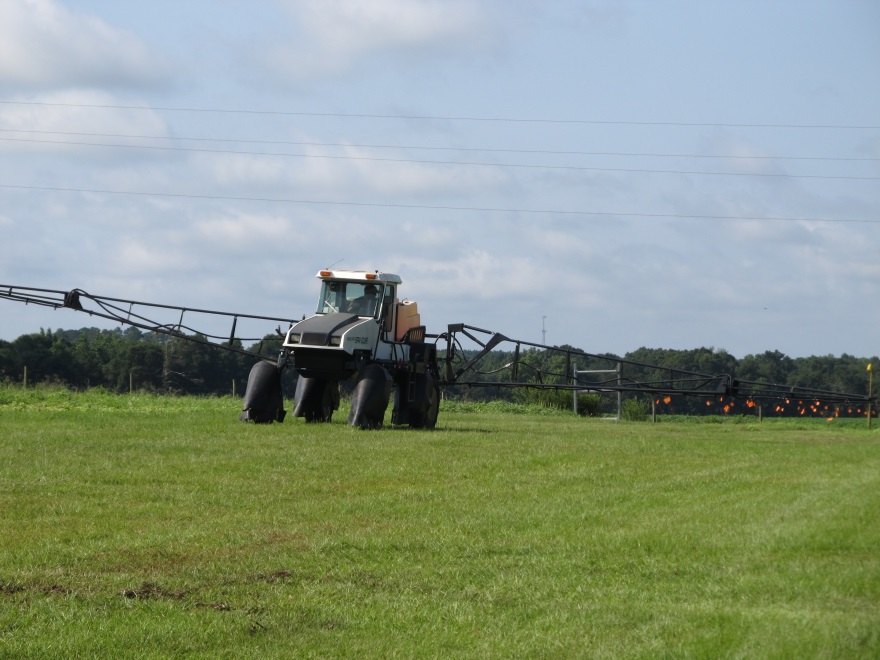 Materials and Methods
Melroe 3430 Spra-Coupe
Tractor Speeds
4.4, 6.5, and 9.5 MPH
Boom Heights
30, 45, 60 in
Wind ≤ 3.0 MPH
15 GPA (water + dye)
DG TeeJet Drift Guard Nozzle Tips (20” spacing)
8002DG (50 PSI)
8003DG (40 PSI)
8004DG (53 PSI)
Medium Droplet Sizes
2 locations in sprayer path
8’ from tractor center (L1)
30” parallel from L1 (L0)
5 Kromekote cards (2” X 3”)
10’ apart
Dropletscan (WRK of Arkansas, LLC)
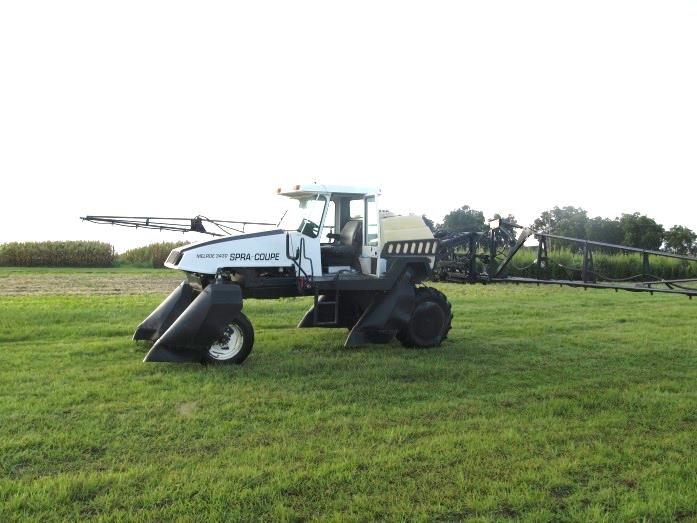 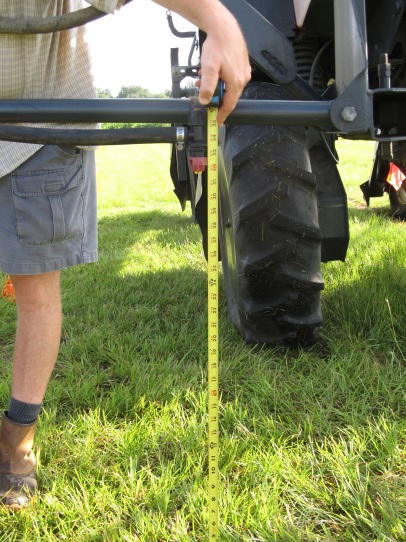 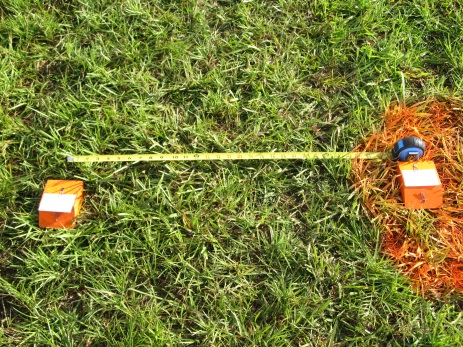 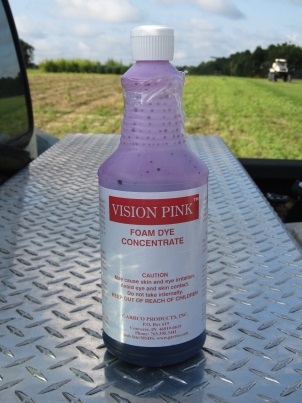 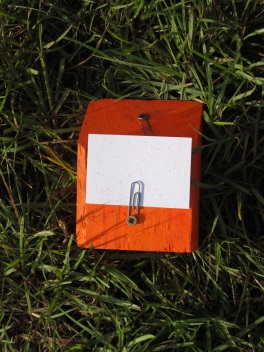 Droplet Size - TeeJet
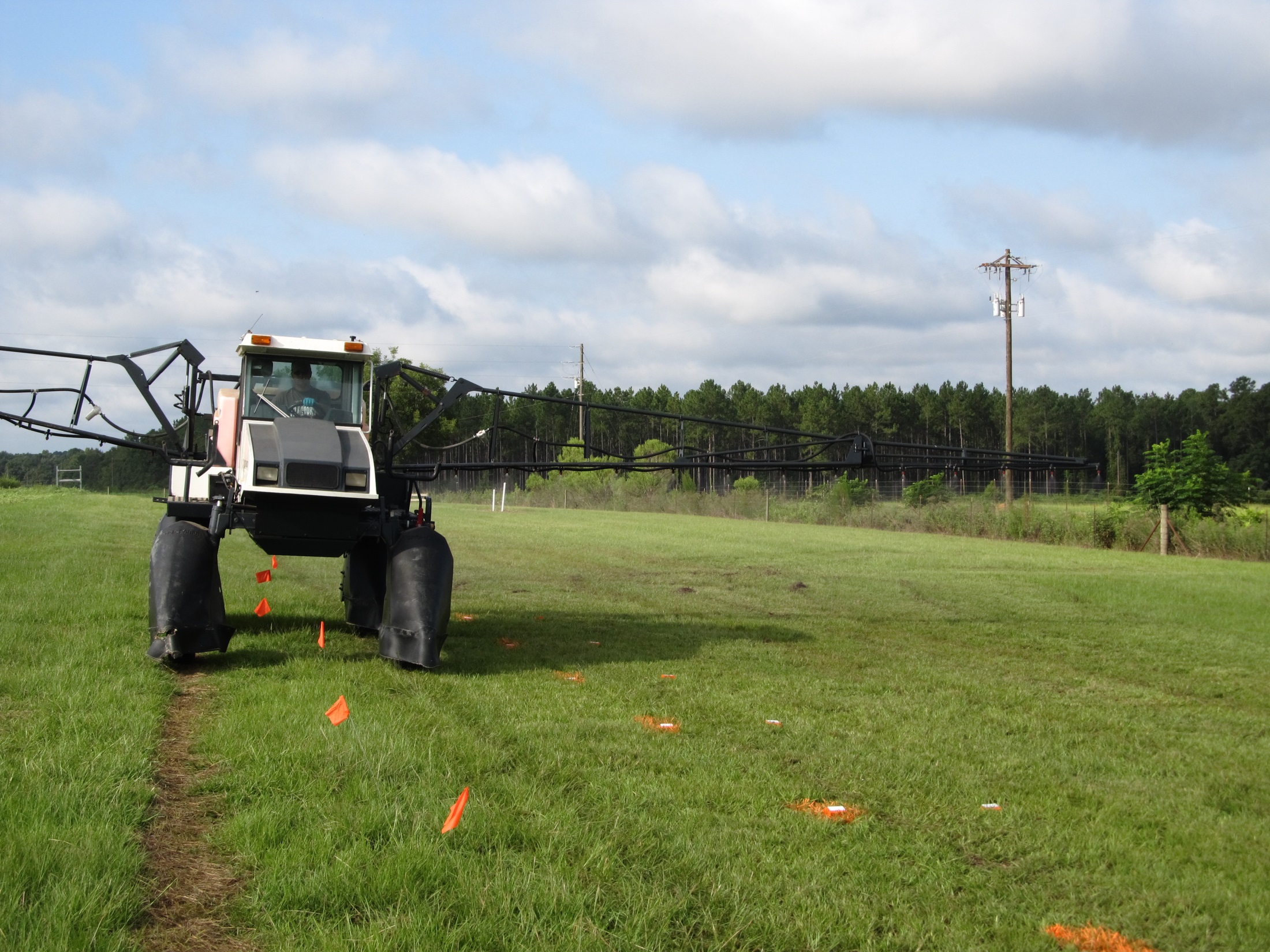 8’
10’
30”
Results
Analyzed data as 2 X 3 X 3 factorial
2 card locations
5 cards
3 speeds
3 boom heights
90 total data points
Speed X Boom Height interaction for Coverage and VMD50
Influence of Tractor Speed and Boom Height on Spray Coverage (%)
LSD 0.10 = 1
CV = 12.523
Tractor Speed Effects on Spray Coverage (%) – 30” Boom Height
N = 30
Tractor Speed Effects on Spray Coverage (%) – 45” Boom Height
N = 30
Tractor Speed Effects on Spray Coverage (%) – 60” Boom Height
N = 30
Spray Coverage - 60” Boom Height
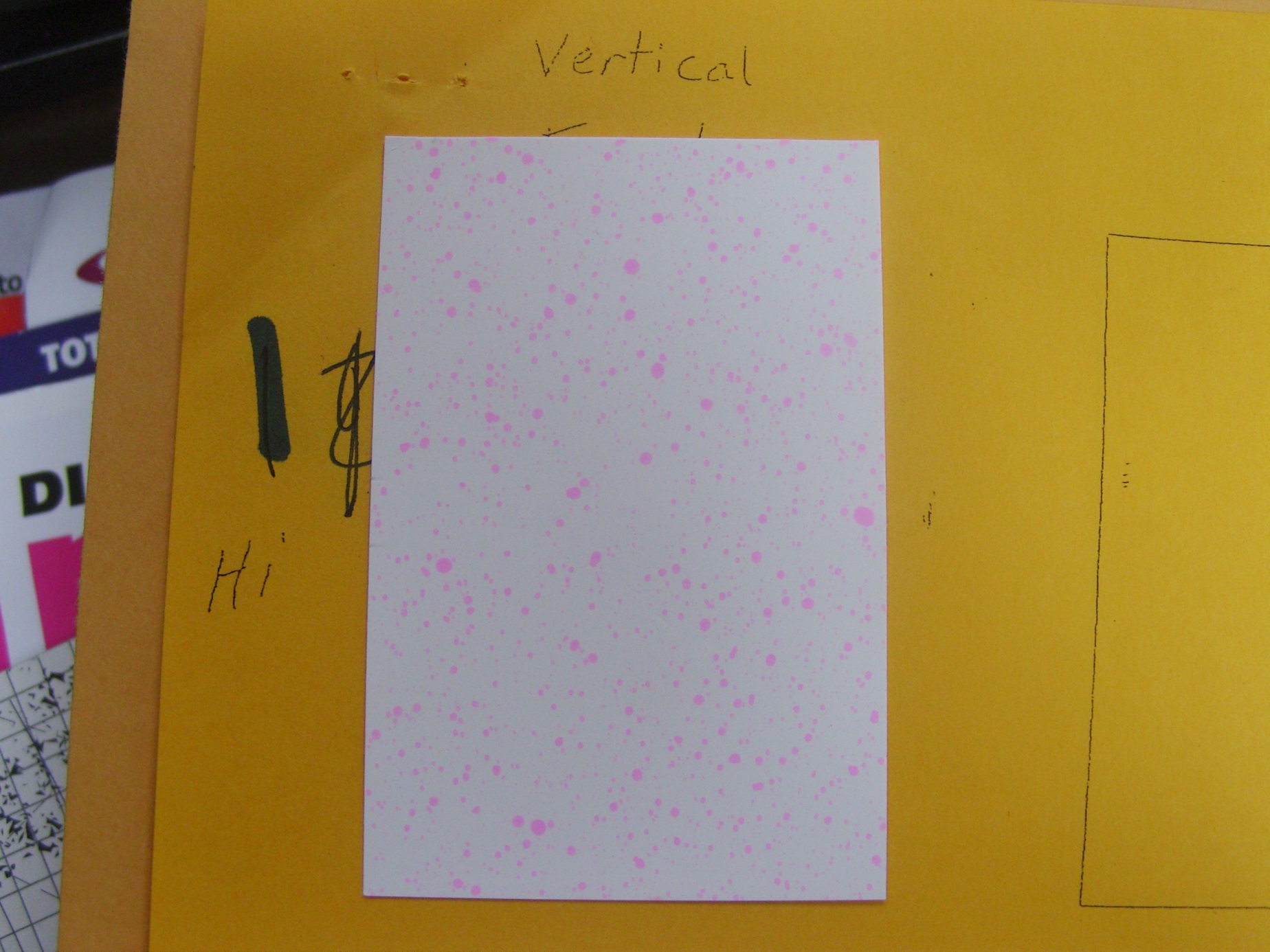 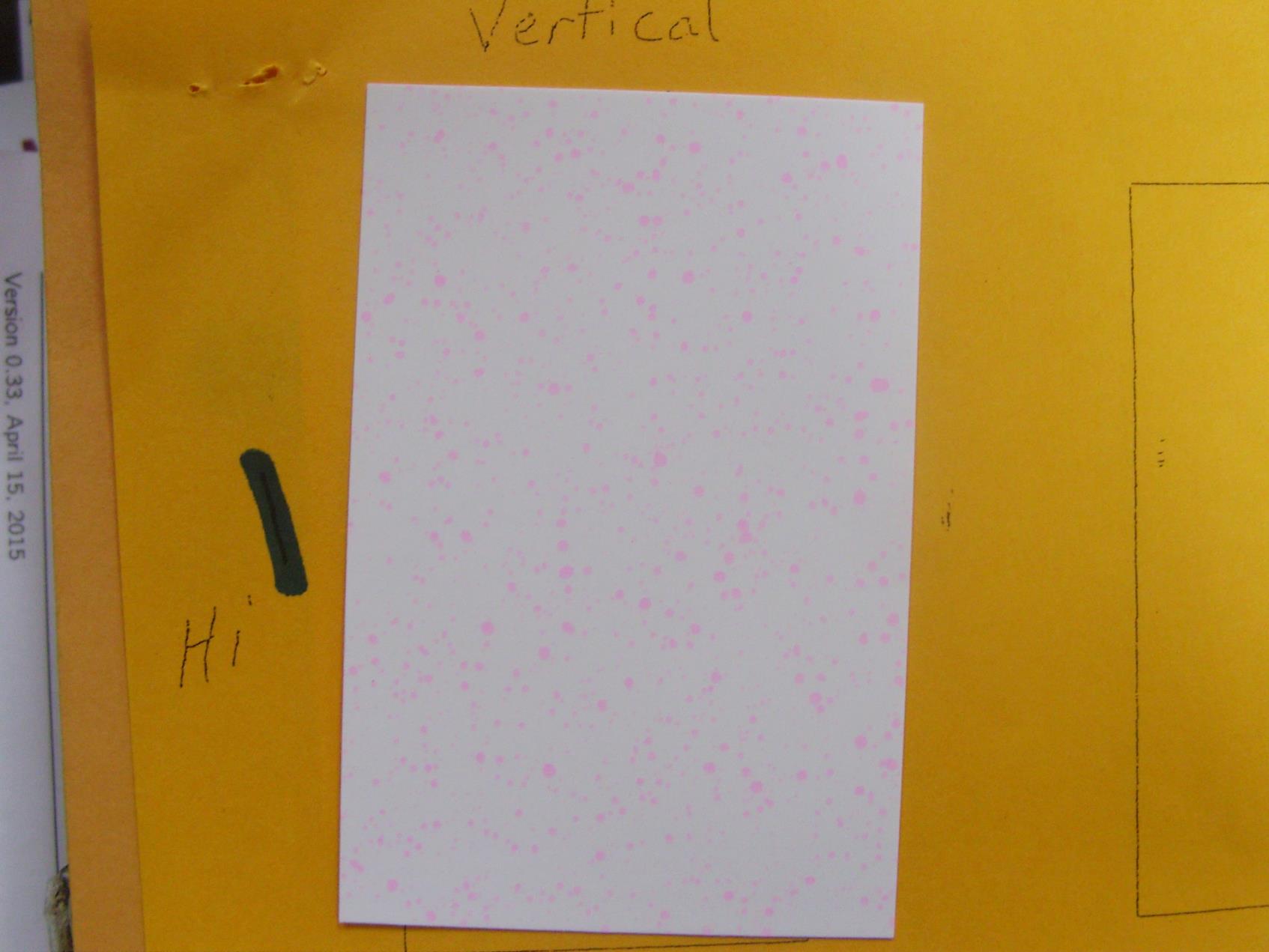 9.5 MPH
6.5 MPH
4.4 MPH
Influence of Tractor Speed and Boom Height on Droplet Size (VMD50)
Medium = 
236-340 VMD50
LSD 0.10 = 5
CV = 1.83
Summary – Tractor Sprayer
Lowest coverage at all boom heights was at 9.5 MPH tractor speed (6-8%)

For 30” and 60” boom heights, negative linear relationship between tractor speed and coverage (R2 > 0.68)
~ 1.2% loss in coverage for each MPH

Boom height influenced spray coverage as follows:  
4.4 MPH: 30” = 60” > 45”
6.5 MPH: 30” = 45” = 60” 
9.5 MPH: 45” > 30” = 60”

Generally, VMD50 increased with tractor speed
30” boom: 4.4 MPH < 6.5 MPH < 9.5 MPH
45” boom: 4.4 MPH < 6.5 MPH = 9.5 MPH
60” boom: 4.4 MPH < 9.5 MPH < 6.5 MPH
306 to 345 microns (coarse droplet size)
BackPack Sprayer Coverage Evaluation
Generally, same MM as tractor study
September 1, 2015
15 GPA
3 nozzle boom, 20” spacing
20” Boom Height
3.5 MPH (walking)
Wind (<1 MPH)
35-40 PSI
3 nozzle types
11002DG
AIXR 11002
TTI02
The Influence of Nozzle Type on Spray Coverage (%) and VMD50 (microns)
LSD 0.10 = 1.8
CV = 18.3
LSD 0.10 = 19
CV = 6
3.5 MPH - Walking
20” nozzle spacing
20” boom height
35-40 PSI
15 GPA
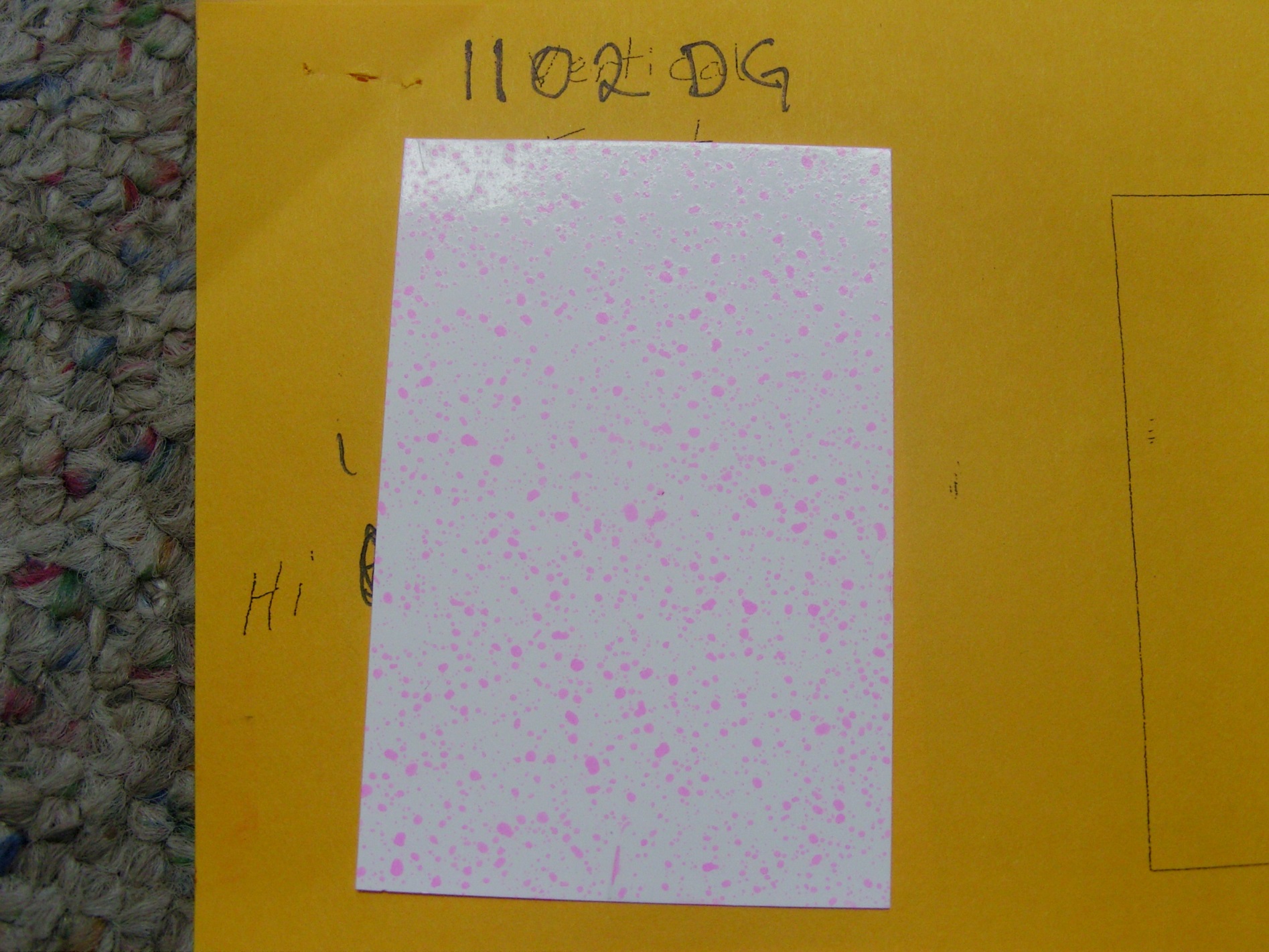 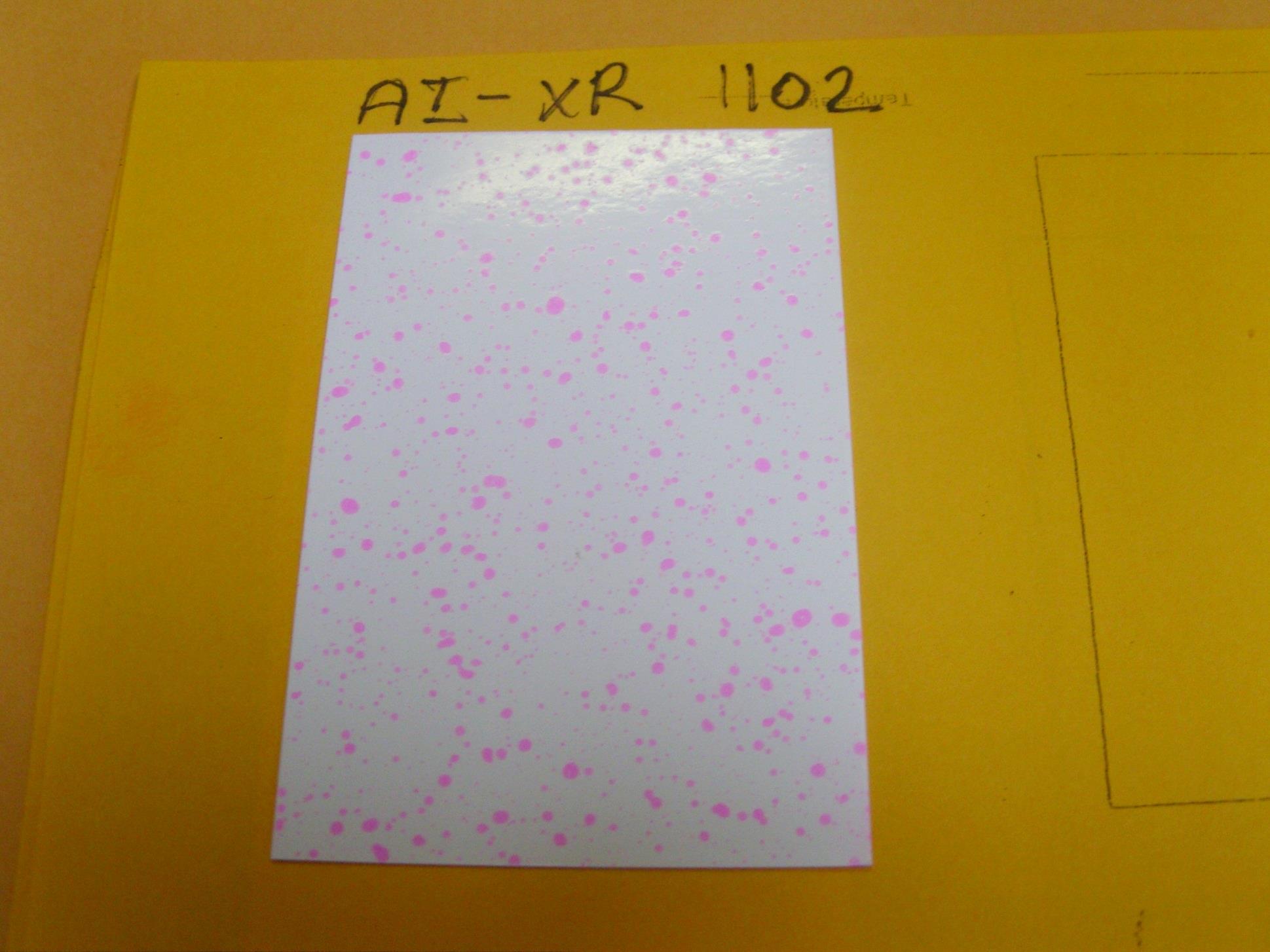 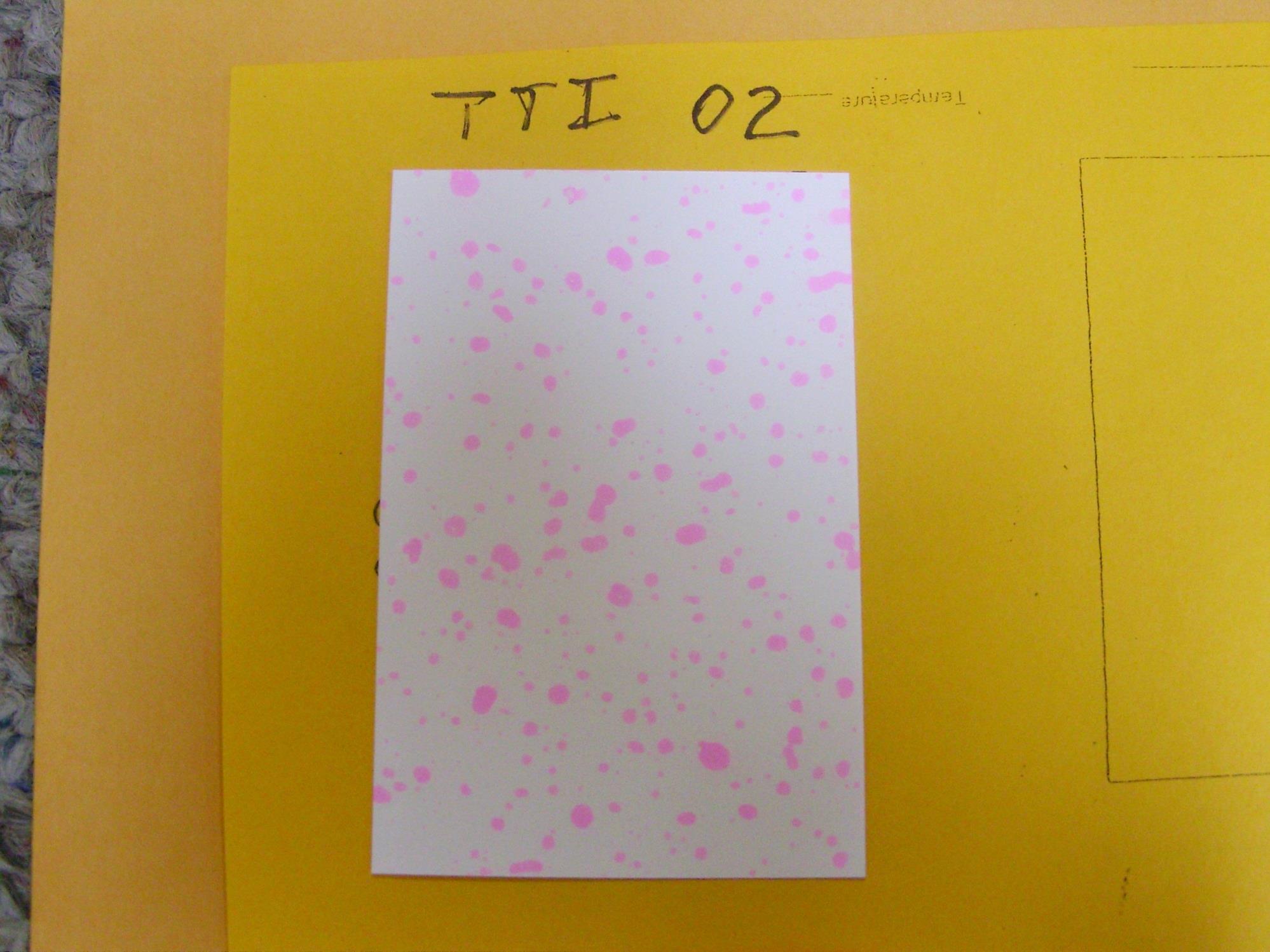 TTI 02
VMD50 = 524 (XC)
AIXR 11002
VMD50 = 402 (VC)
11002DG
VMD50 = 322 (C
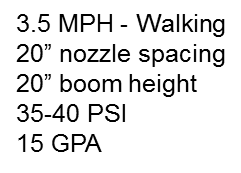 Final Thoughts
If a grower would drive 4.4-6.5 MPH, not much difference between backpack and tractor.

If grower drives 9.5 MPH or greater (?), ~50% less spray coverage.

Could  this partially explain observed differences between research and on-farm results???

Farmer Resistance?
Too big/late, too fast, too high?????
Acknowledgements
Technical Support provided by
Tim Richards

Charlie Hilton

Maryssa Davis
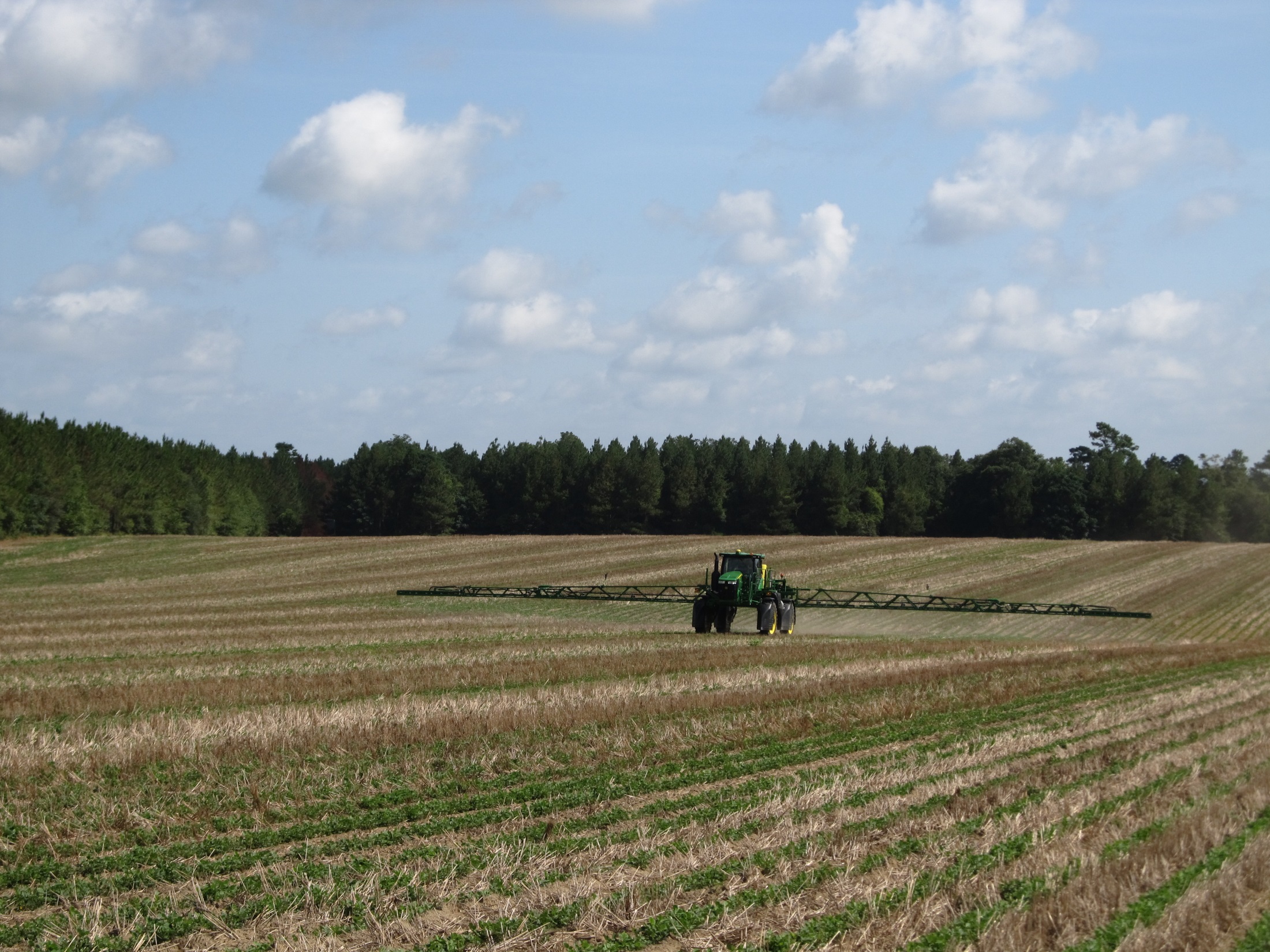 QUESTIONS?
eprostko@uga.edu
www.gaweed.com
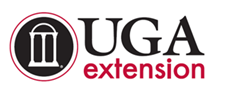